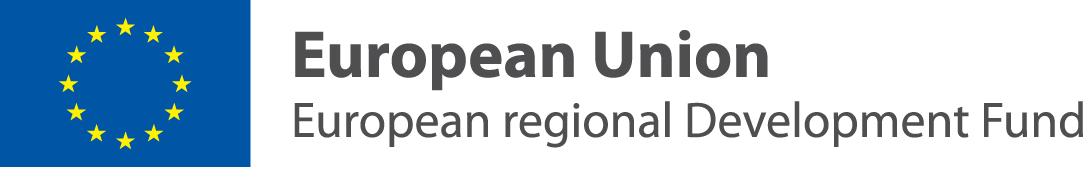 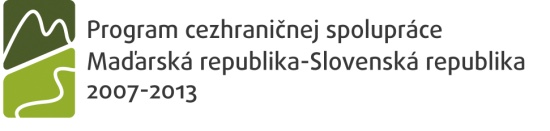 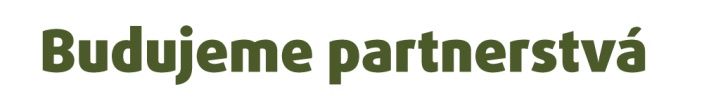 Vitaj!

			     Üdvözöllek!
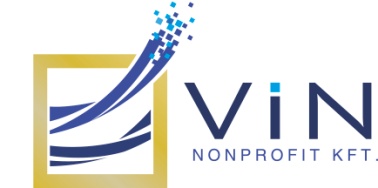 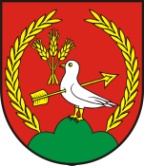 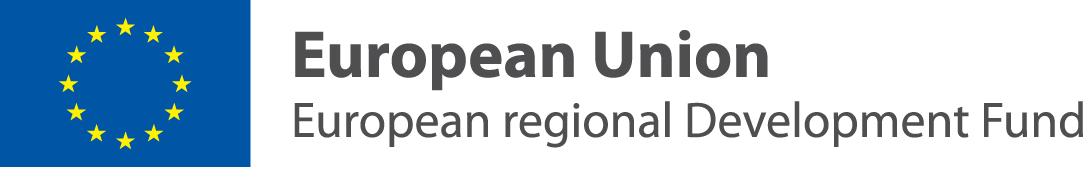 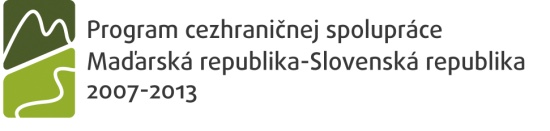 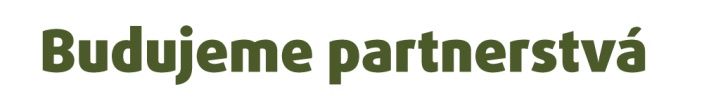 Právne múdrosti – Jogi okosságok
posúdiť nárok na niečo  
jogosultságot megítélni vmire

právo odvolania  
fellebbezési jog
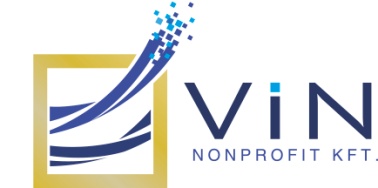 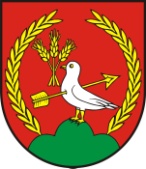 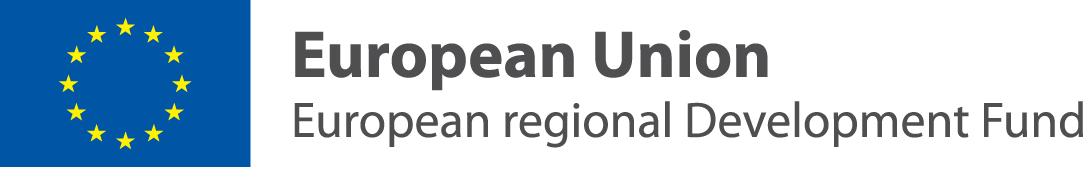 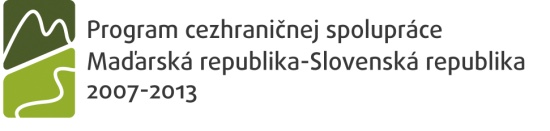 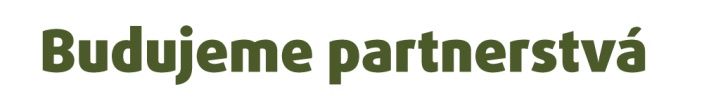 Právne múdrosti – Jogi okosságok
právoplatnosť rozhodnutia 
a határozat jogerős volta

vykonávací predpis  
végrehajtási rendelet
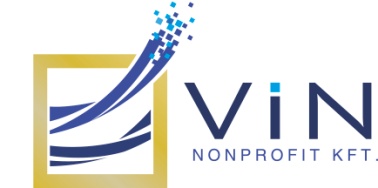 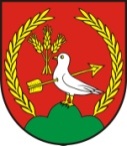 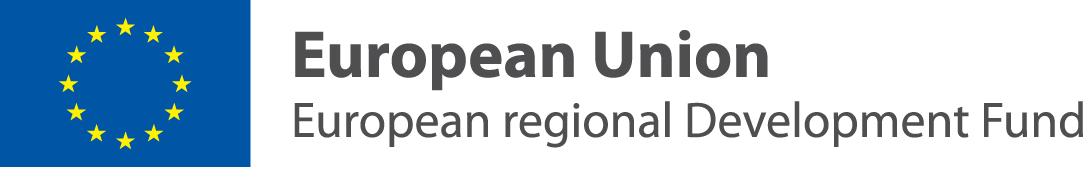 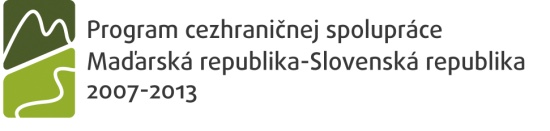 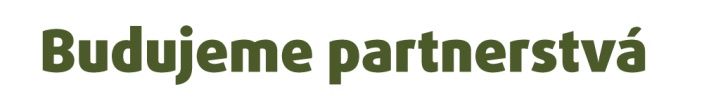 Právne múdrosti – Jogi okosságok
predpojatosť 
elfogultság

predpojatý(á) 
elfogult
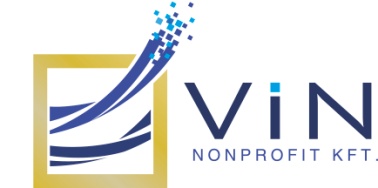 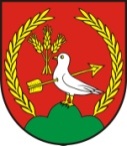 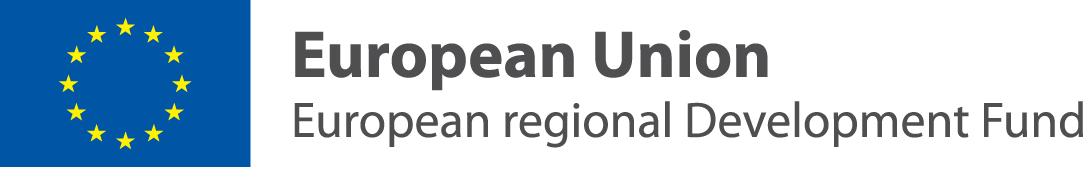 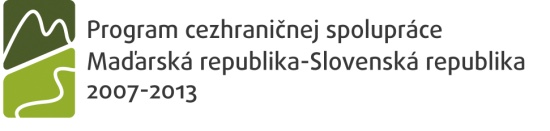 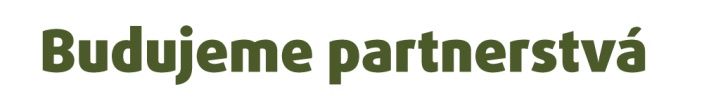 Právne múdrosti – Jogi okosságok
predvedenie
elővezetés

byť predvolaný(á)
be van idézve vki
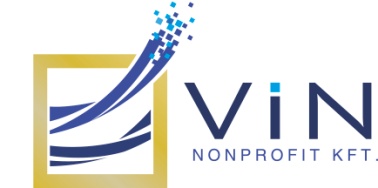 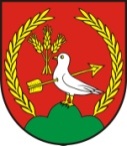 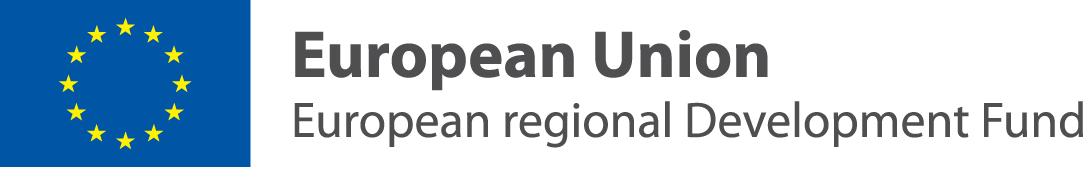 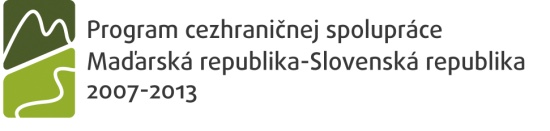 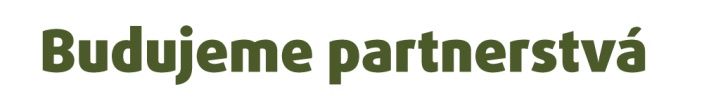 Právne múdrosti – Jogi okosságok
prejednať  
megtárgyalni

prepadnutie veci  
elkobzás
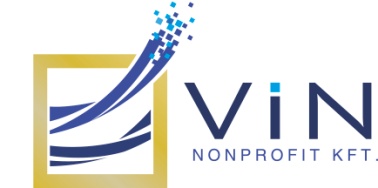 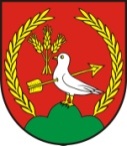 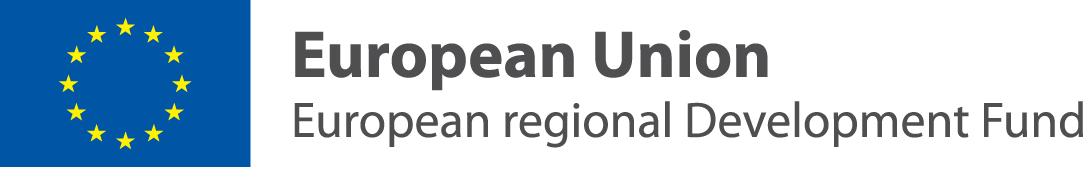 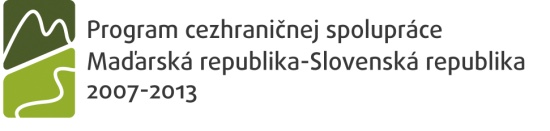 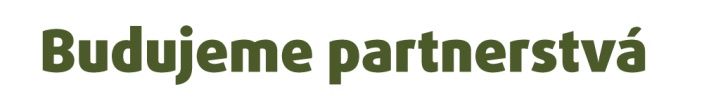 Právne múdrosti – Jogi okosságok
poškodený  
sértett

poučenie  
útmutató, jogorvoslatra való figyelmeztetés
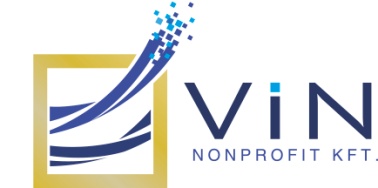 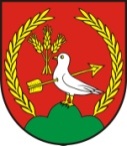 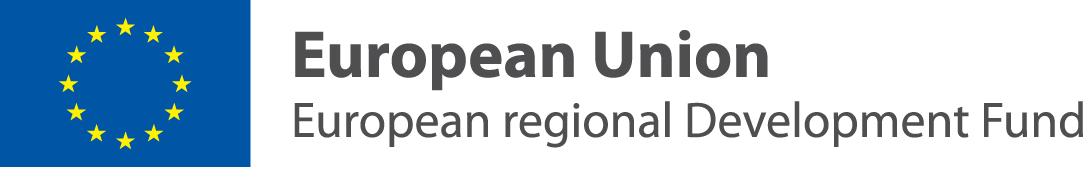 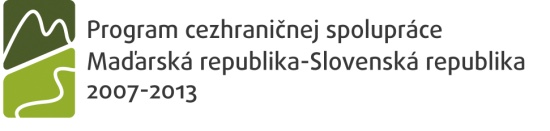 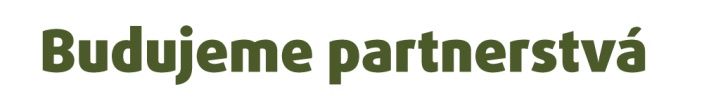 Právne múdrosti – Jogi okosságok
počenie o právnych následkoch konania  
az eljárás jogi következményeire való figyelmeztetés

rokovací poriadok 
tanácskozási rend
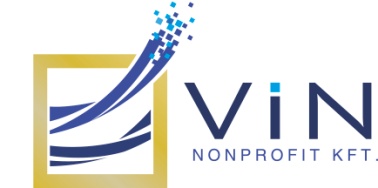 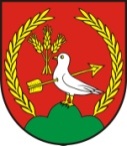 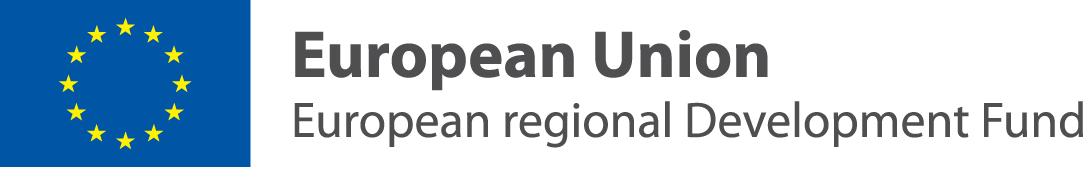 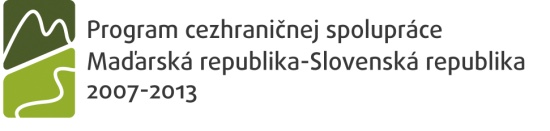 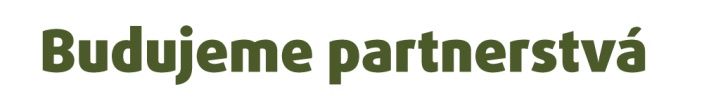 Právne múdrosti – Jogi okosságok
prerušiť konanie  
felfüggeszteni az eljárást

preskúmavanie rozhodnutí  
jogorvoslat
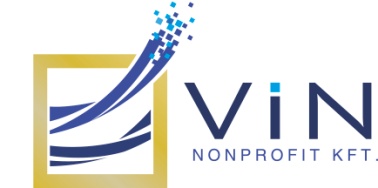 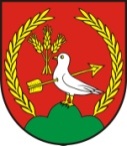 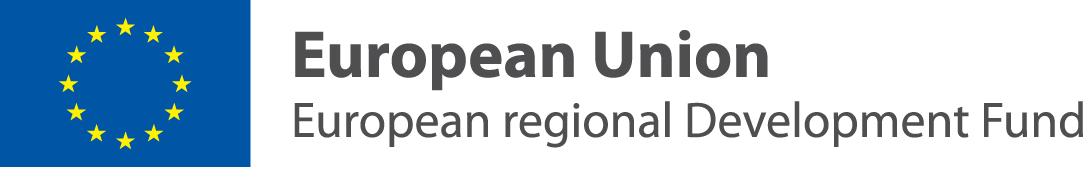 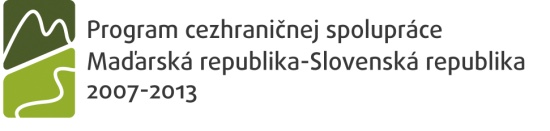 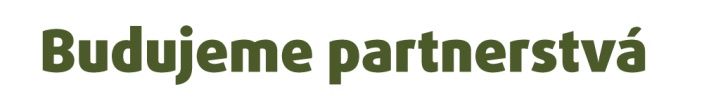 Právne múdrosti – Jogi okosságok
uplatniť pripomienku 
észrevételt tenni

sankcia za priestupok  
szabálysértési szankció
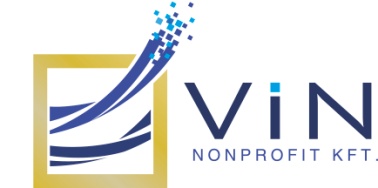 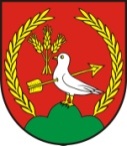 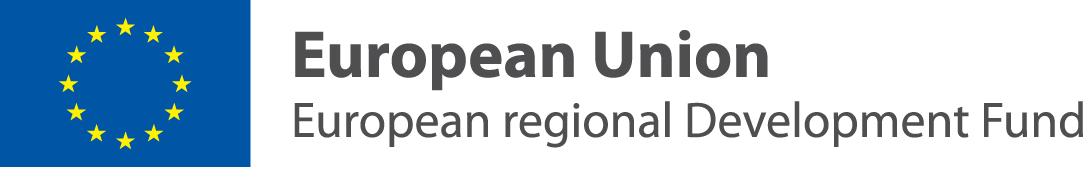 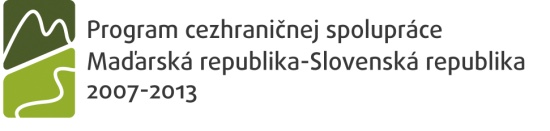 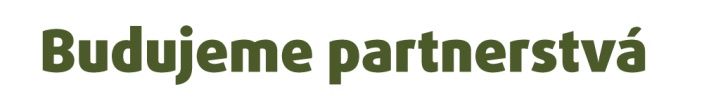 Právne múdrosti – Jogi okosságok
určenie uloženej sankcie a jej výmera 
a szabálysértési szankciónak és mértékének megállapítása

scudziť 
elidegeníteni
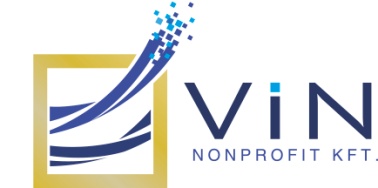 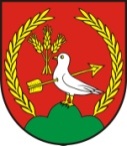 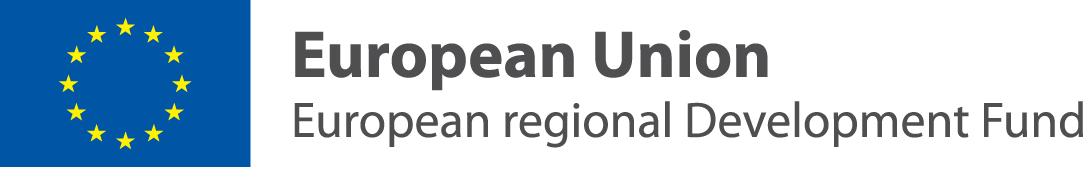 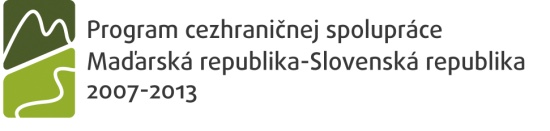 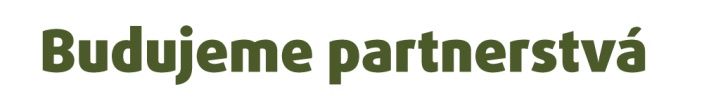 Právne múdrosti – Jogi okosságok
protiprávny skutok  
jogellenes cselekmény

späťvzatie návrhu  
indítvány visszavonása
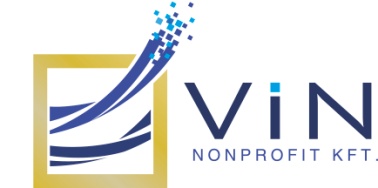 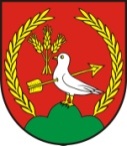 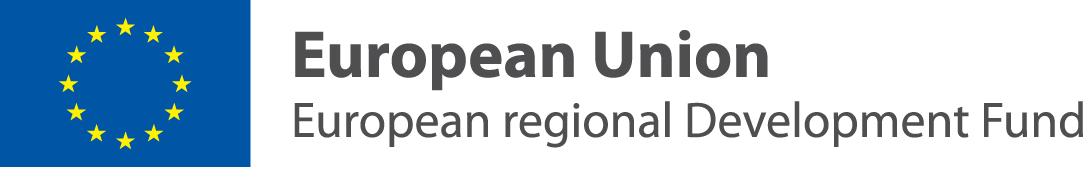 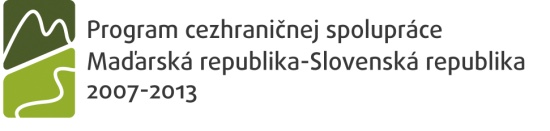 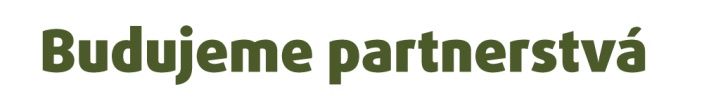 Právne múdrosti – Jogi okosságok
protest prokurátora  
ügyészi óvás

protiprávny  
jogsértő, jogellenes
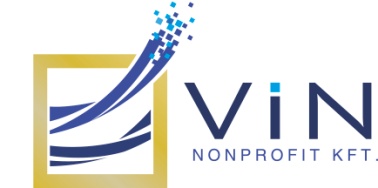 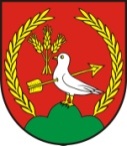 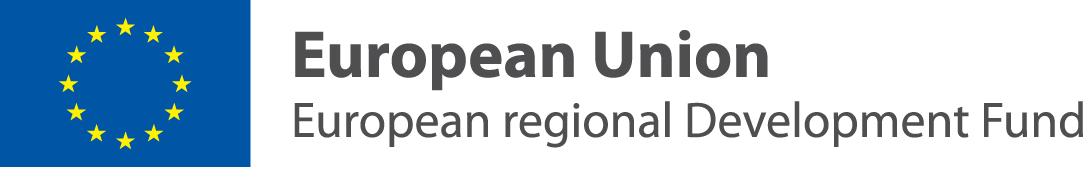 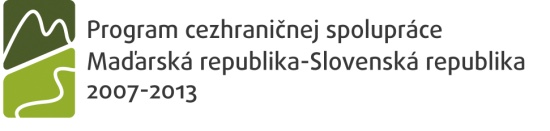 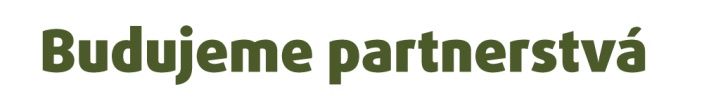 Právne múdrosti – Jogi okosságok
register trestov  
bűnügyi nyilvántartó 

rozhodnutie  
érdemi határozat, végzés
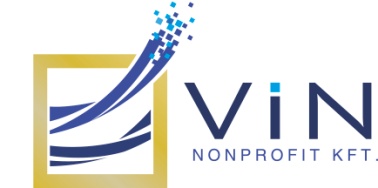 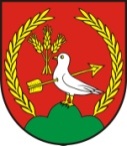 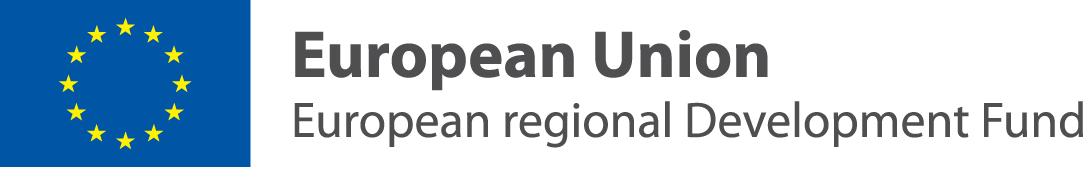 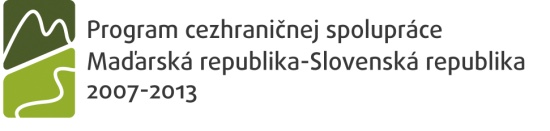 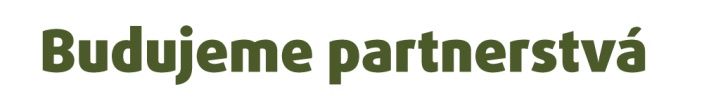 Právne múdrosti – Jogi okosságok
rozhodnutie o priestupku  
szabálysértési határozat

rozsah pôsobnosti zákona  
a törvény hatálya
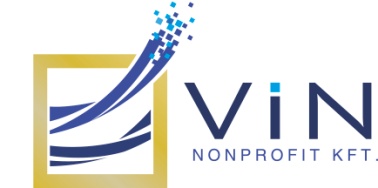 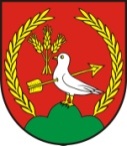 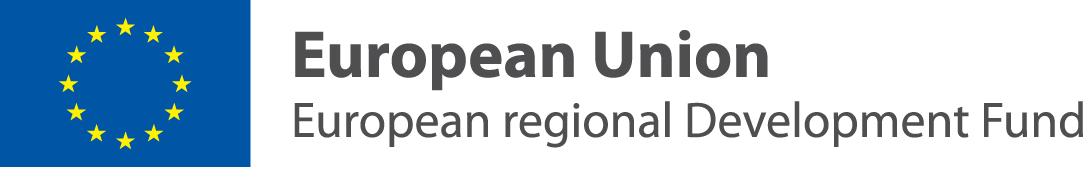 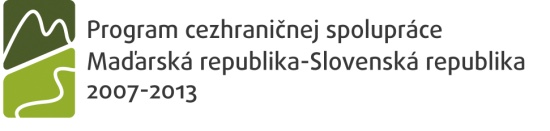 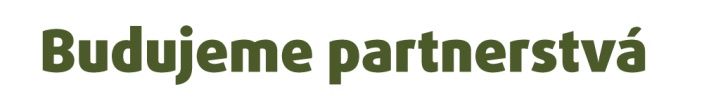 Právne múdrosti – Jogi okosságok
ustáliť skutkový stav  
tényállást megállapít, rögzít

právna vec  
jogi ügy
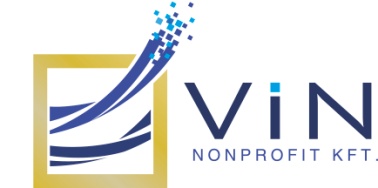 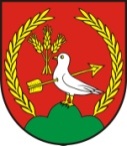 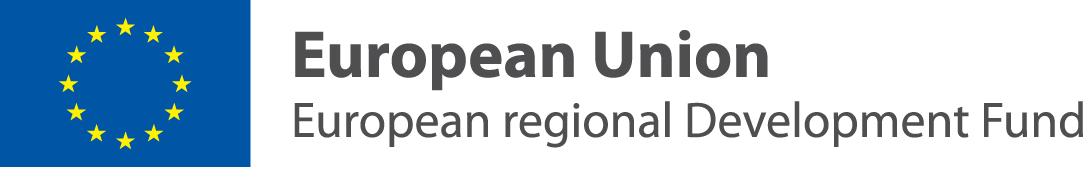 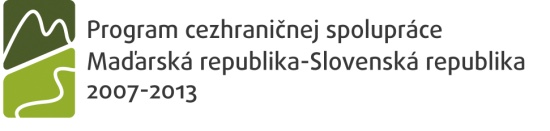 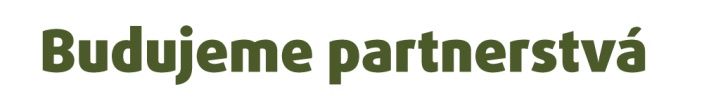 Prelož! – Fordítsd le!
Posúdili mi nárok na odškodné.
……………………………………….…… .

 po právoplatnosti rozhodnutia 
 ………………………………………………
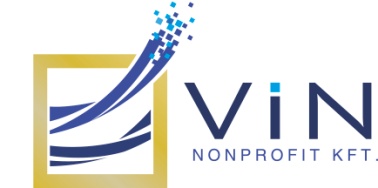 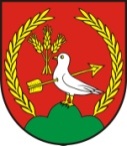 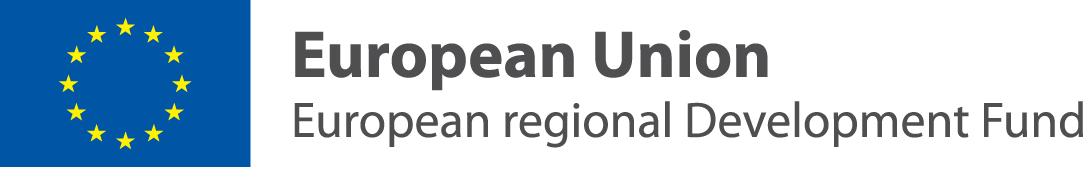 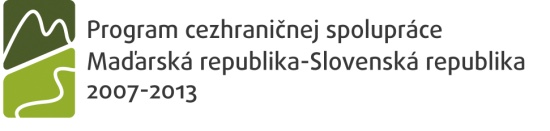 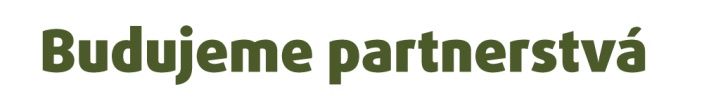 Prelož! – Fordítsd le!
sudca nebol predpojatý
………………………………….. 

vypočuli poškodeného
………………………………….
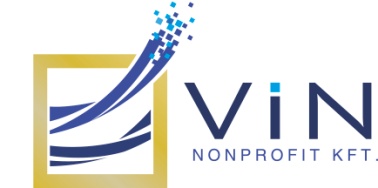 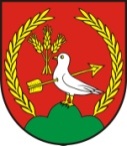 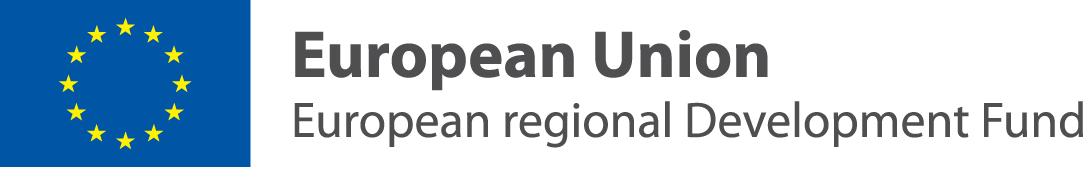 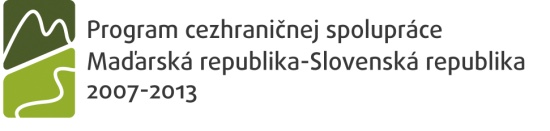 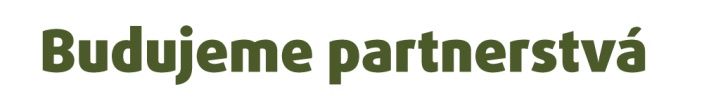 Odpovedz! – Válaszolj!
Robili to na základe vykonávacieho predpisu?  
A végrehajtási rendelet alapján tették?

…………………………………………………………… .
…………………………………………………………… .
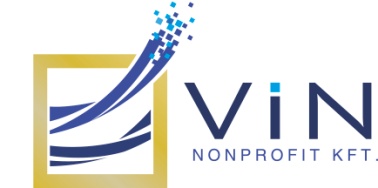 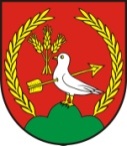 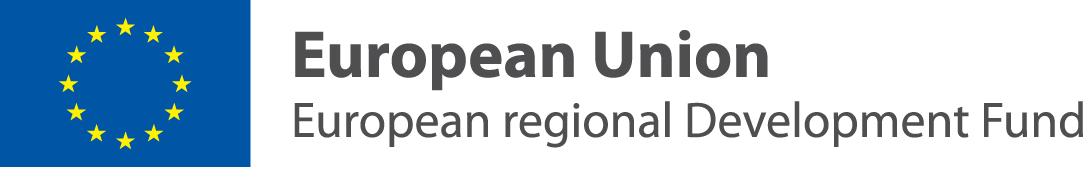 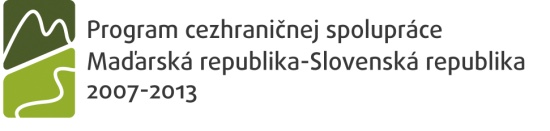 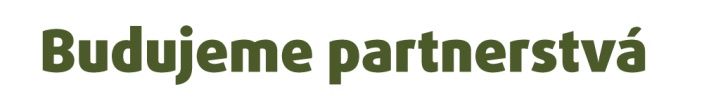 Odpovedz! – Válaszolj!
Máte záznam v registri trestov?
Szerepel a bűnügyi nyilvántartásban?

……………………………………………………………….. .
……………………………………………………………….. .
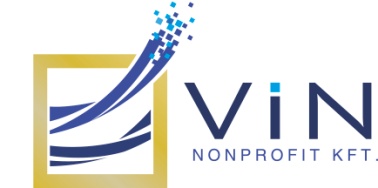 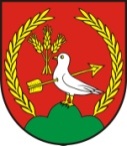 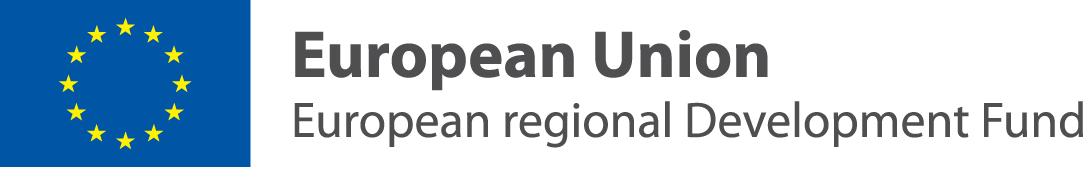 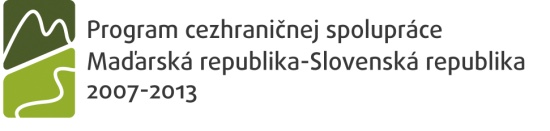 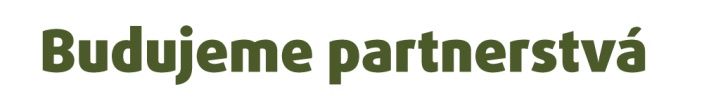 Utvor vety! – Alkoss mondatokat!
protiprávny krok  
jogsértő, jogellenes lépés
…………………………………………………………… .
…………………………………………………………… .

právna vec  
jogi ügy
………………………………………………………….. .
………………………………………………………….. .
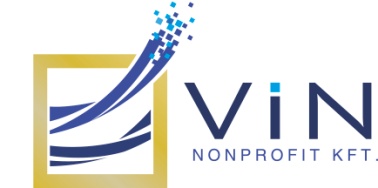 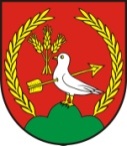 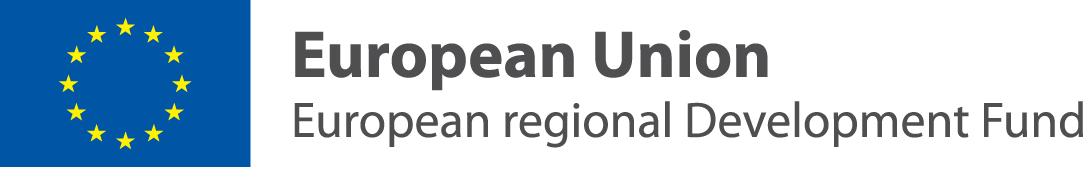 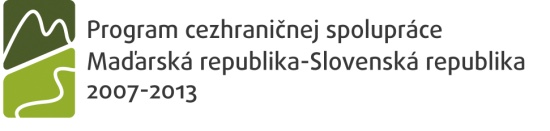 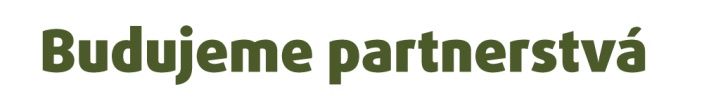 Utvor vety! – Alkoss mondatokat!
som predvolaný(á) na súd
beidéztek a bíróságra
…………………………………………………………….. .
…………………………………………………………….. .

prerušili konanie vo veci 
felfüggesztették az eljárást
…………………………………………………………….. .
…………………………………………………………….. .
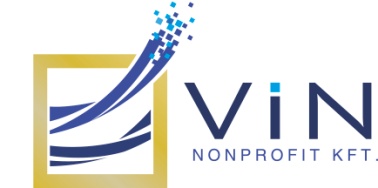 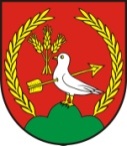 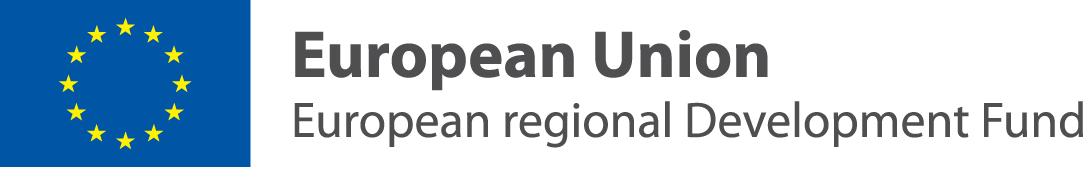 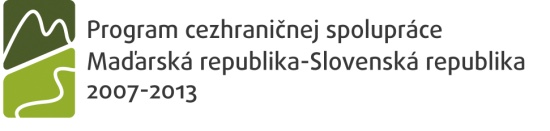 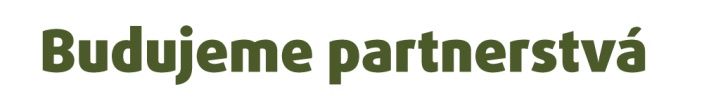 Situačné hry

		    Helyzetgyakorlatok
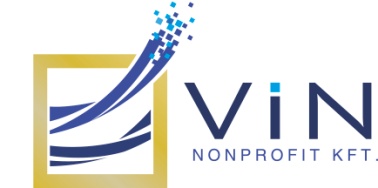 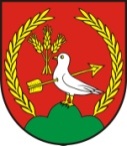 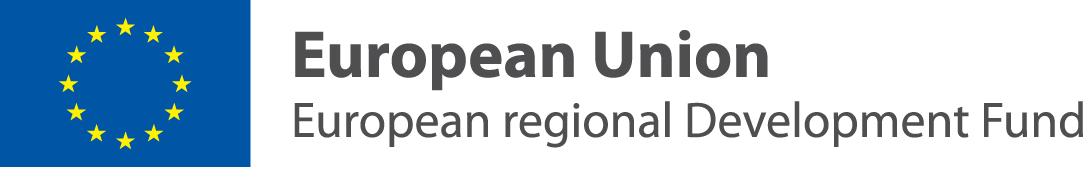 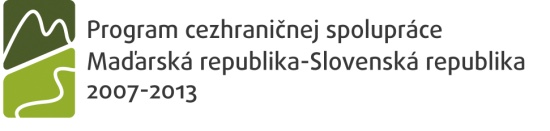 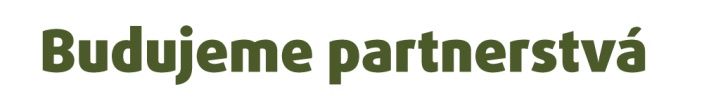 Konverzácia

			Beszélgetés
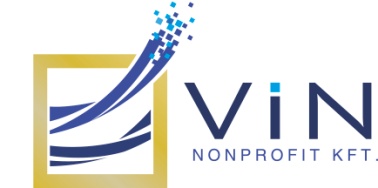 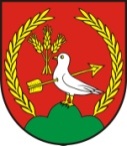 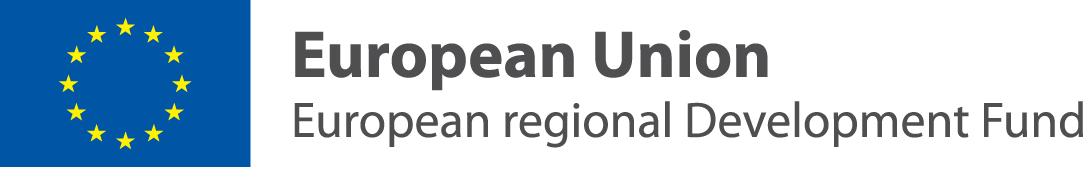 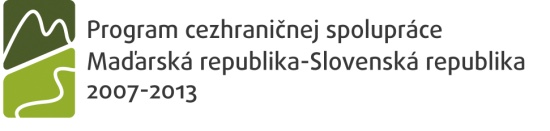 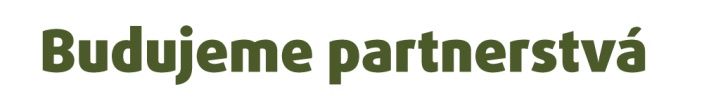 Ďakujem za pozornosť!

		Köszönöm a figyelmet!


							zdroj – forrás: internet
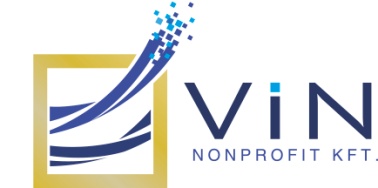 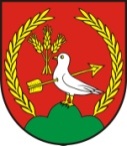